Building Construction
By
Assist.Prof.Dr.Sinan Abdulkhaleq Yaseen
Civil Engineering Department
sinan.yaseen@su.edu.krd
Lecture 13
Wall Systems
Reference:
Building Construction, Principles, Materials, and Systems Madan Mehta, Walter Scarborough, Diane Armpriest, 2nd Edition
Construction Building Envelope and Interior Finishes Databook, 2004
Fundamentals of Building Construction, Edward Allen and Joseph Iano, FIFTH EDITION, 2009
Types of Brick Wall Bonding
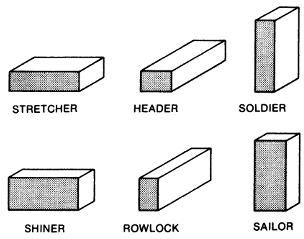 Names of cut bricks
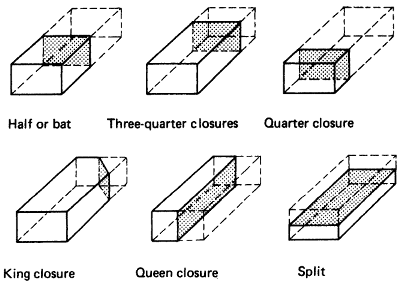 Bricks Terminology
Types of Brick Wall Bonding
English bond
	One course in stretcher bond, and one course in header bond. One header placed centrally above each stretcher
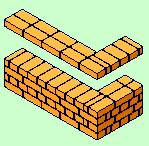 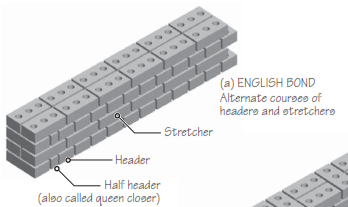 English bond
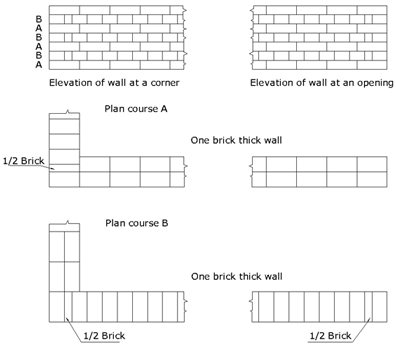 Types of Brick Wall Bonding
1.1	English Garden bond
	 Three courses of stretchers to one of headers
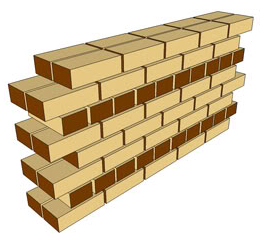 Types of Brick Wall Bonding
Flemish  bond
	Alternate bricks are placed as header and stretcher in every course. Each header is placed centrally between the stretcher immediately above and below
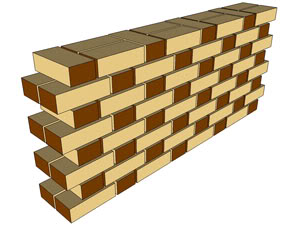 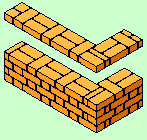 Flemish bond
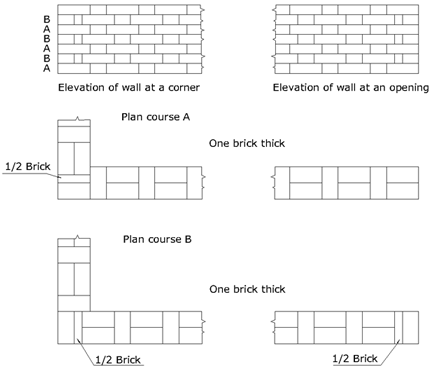 Types of Brick Wall Bonding
2.1	Flemish Garden bond

	In each course, one header to every three stretchers
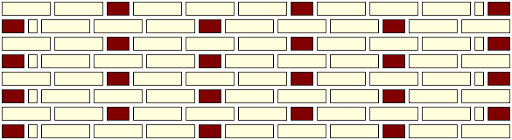 Types of Brick Wall Bonding
Header bond
	Header bond is created by rows of headers, only displaced by half a brick on each row. This bond is often use to create curved brickwork
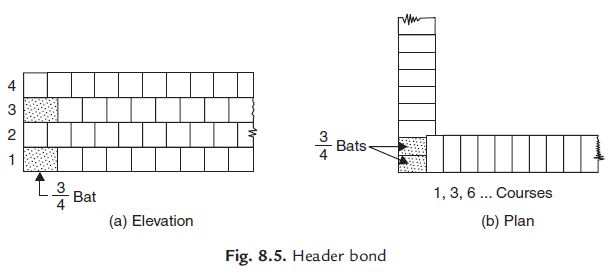 Types of Brick Wall Bonding
Stretcher bond
	It is easy to lay with little waste and composed entirely of stretchers set in rows, offset by half a brick
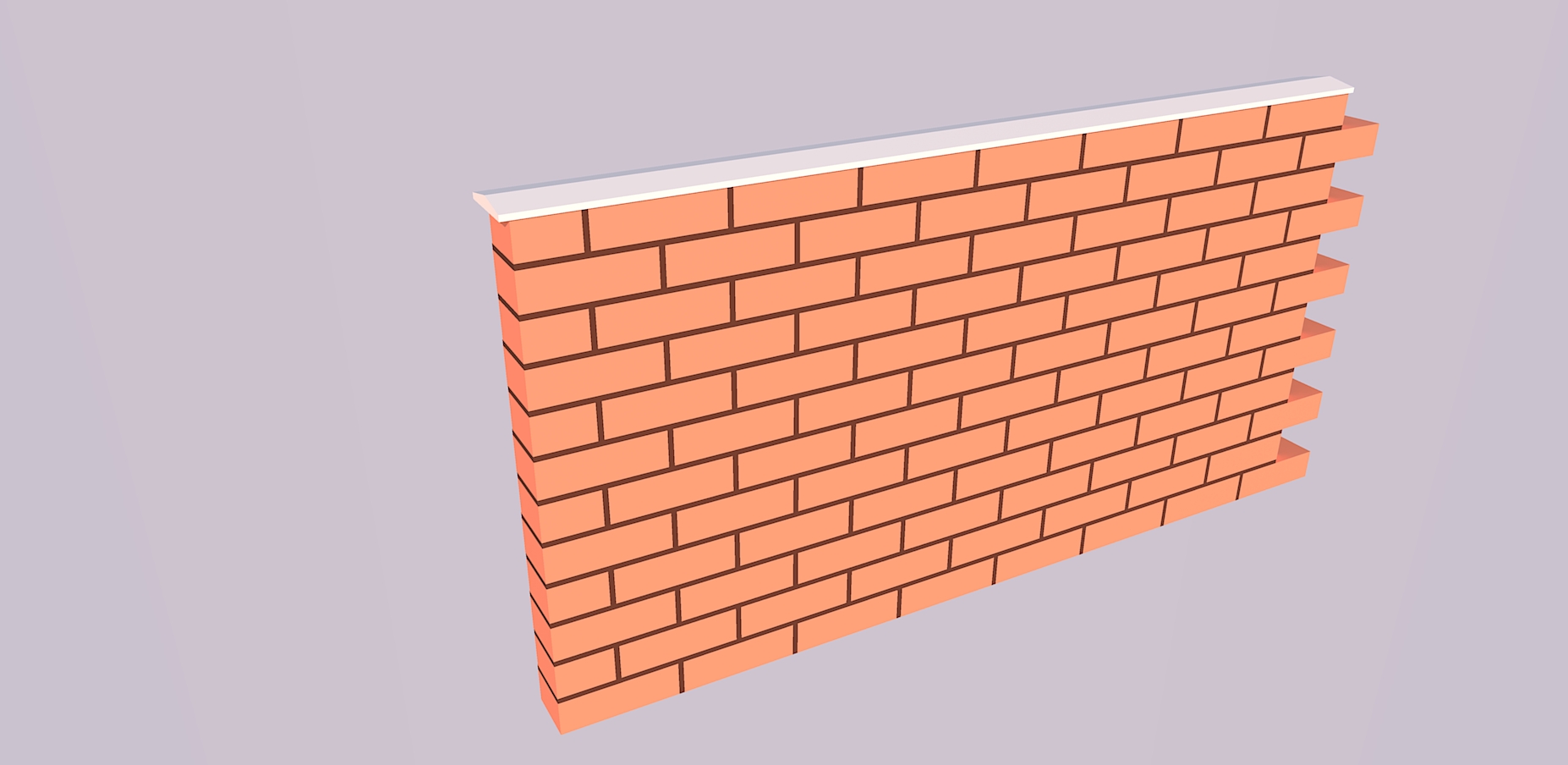 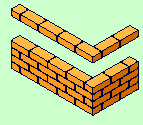 Types of Brick Wall Bonding
Stack bond
	A pattern made up of rows of stretchers with each stretcher centered on the stretcher below it.  All joints run vertically down the entire wall.
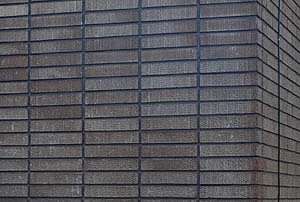 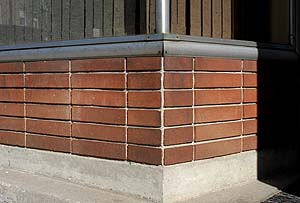 Types of Brick Wall Bonding
Other types of brick wall bonding
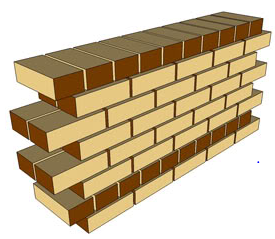 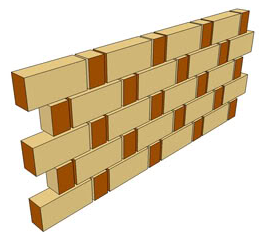 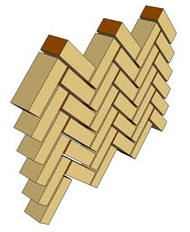 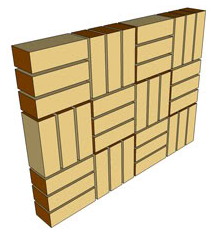 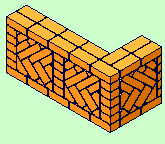 Scottish bond
Rat-trap bond
Herringbone bond
Basket bond
Raking Bonds